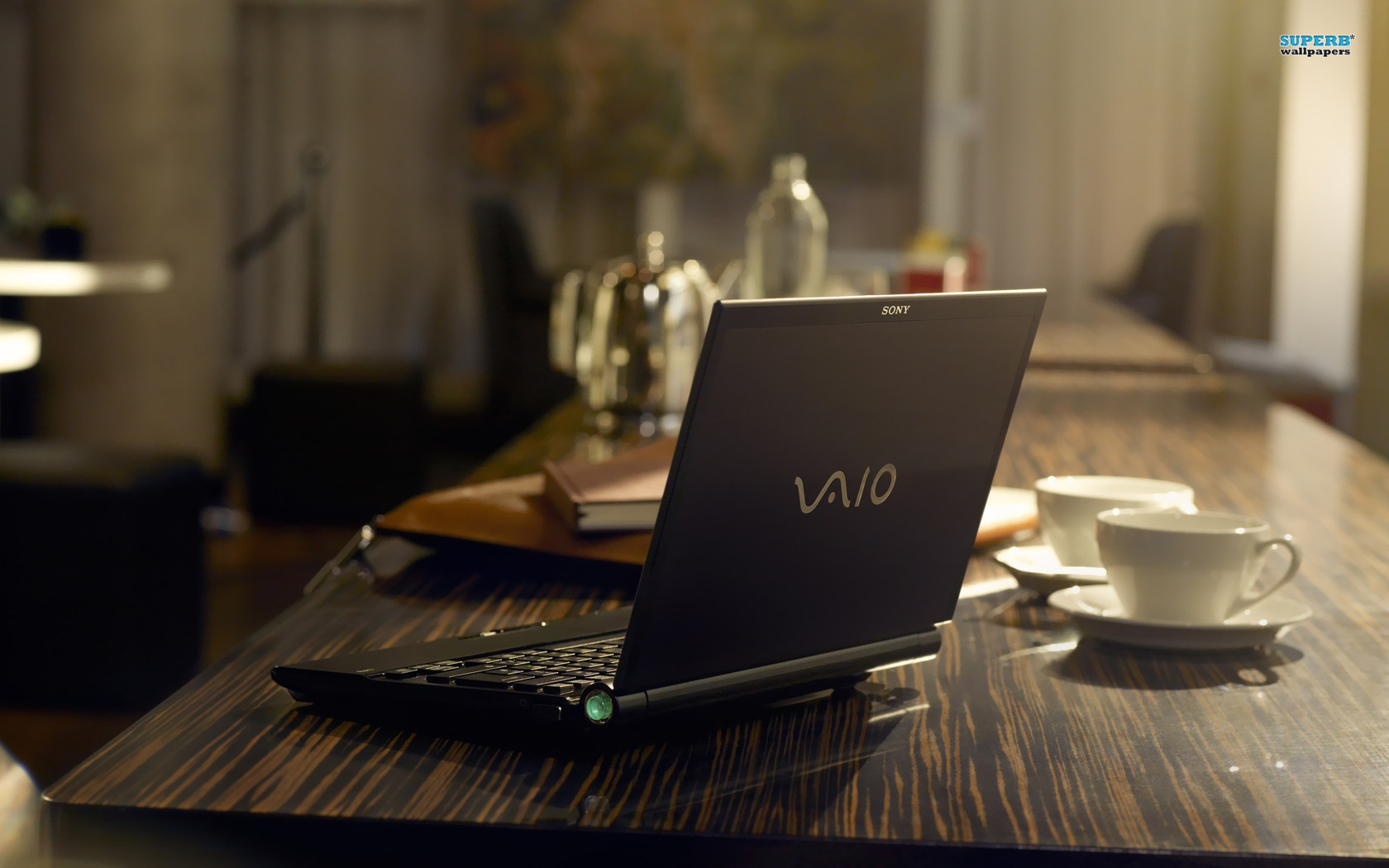 ПРЕЗЕНТАЦІЯ ДОСВІДУ
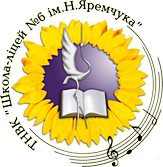 Підготувала 
вчитель української мови і літератури 
ТНВК «Школа-ліцей № 6 імені Назарія Яремчука» 
Флешар Олександра Богданівна
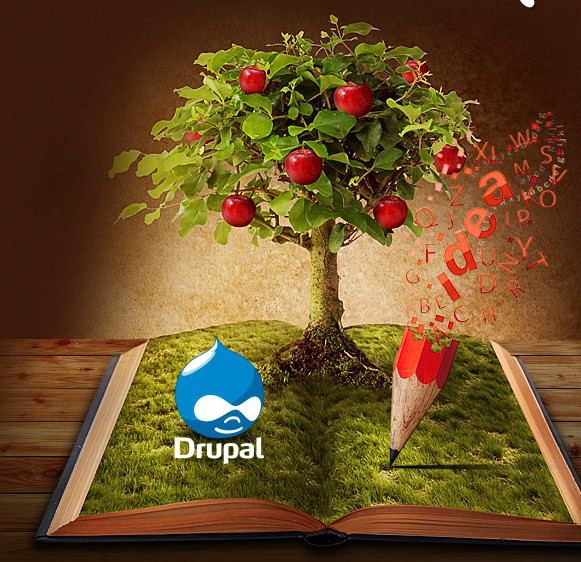 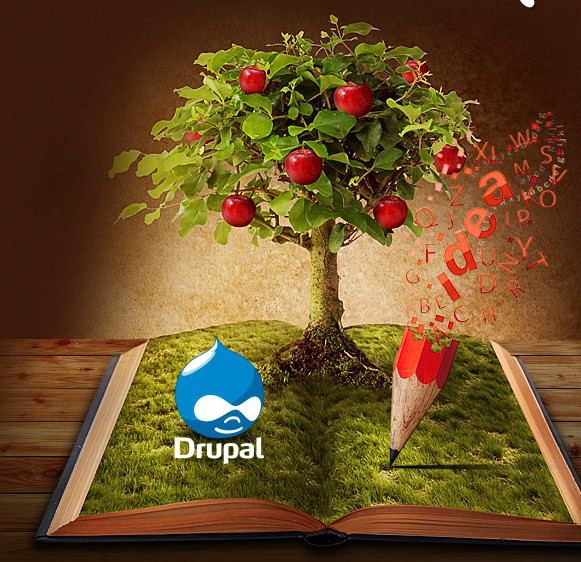 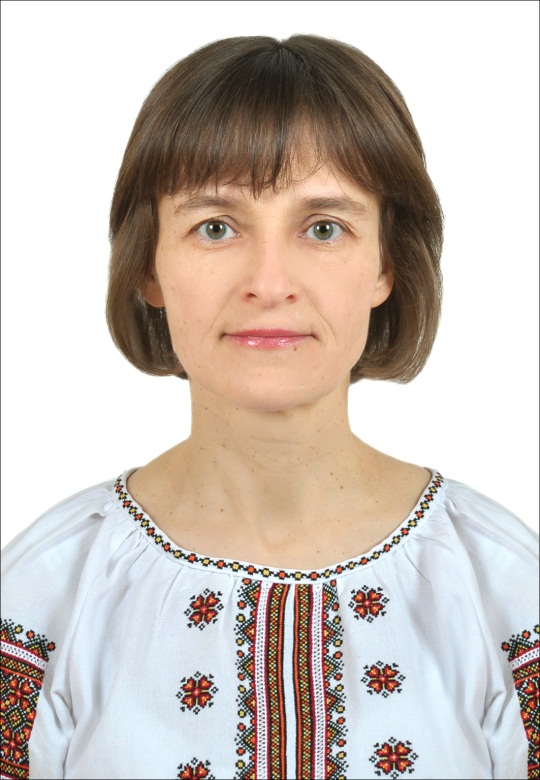 ФЛЕШАР ОЛЕКСАНДРА БОГДАНІВНА
вчитель української мови
 і літератури 
ТНВК «Школа-ліцей № 6 імені Назарія Яремчука»
педагогічне кредо
СЛОВО, ЩО ЙДЕ ВІД СЕРЦЯ, ПРОНИКАЄ В СЕРЦЕ
Якщо любити, то ... всім серцем
Якщо йти, то ... красиво
Якщо плакати, то ... від щастя.
Якщо жити, то ... яскраво.
Якщо відчувати, то ... щиро. 
Якщо погляд, то ... улюблених дитячих оченят.
Якщо  вірити, то … в БОГА.
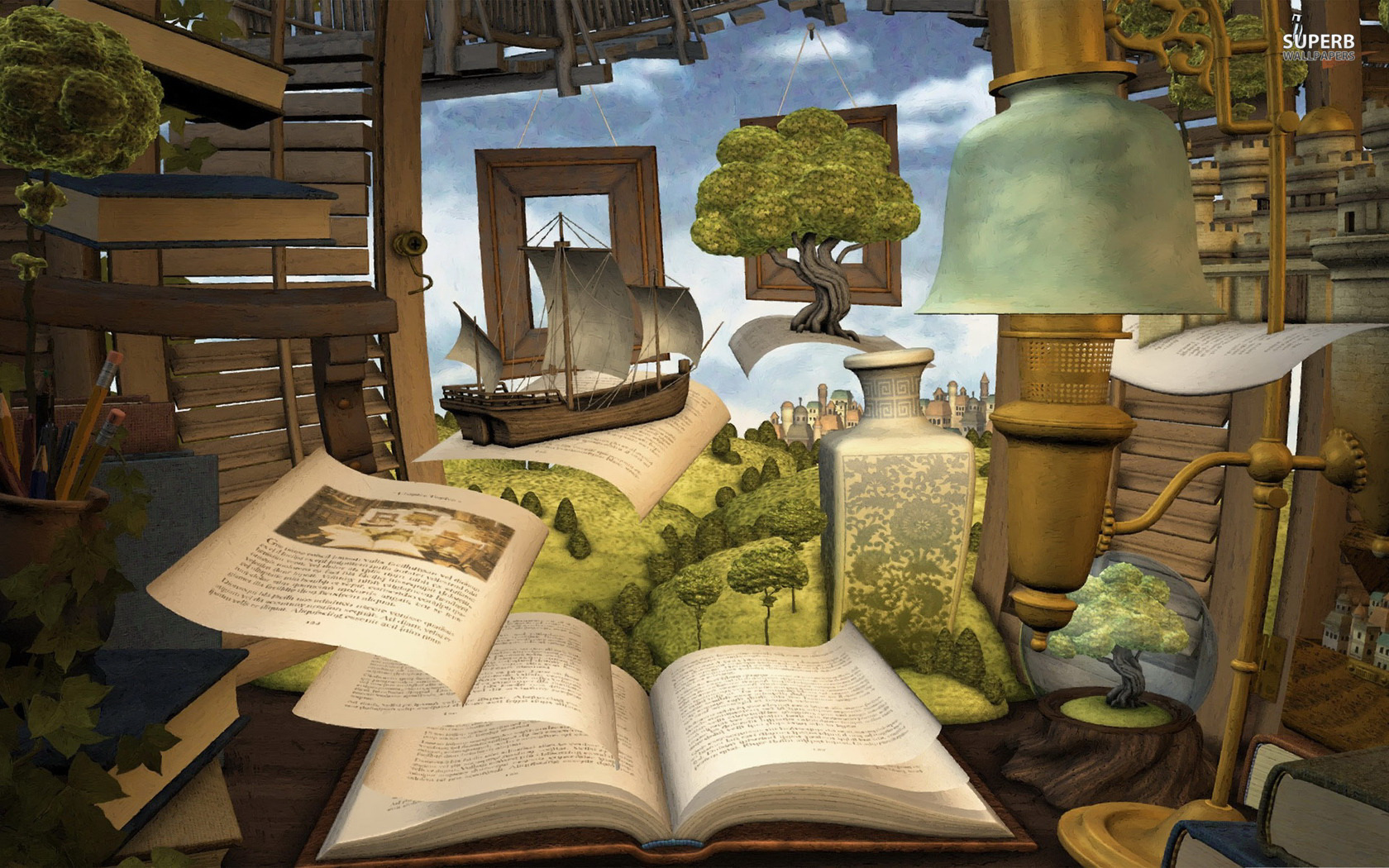 «Використання технології творчої майстерні 
для формування читацької компетентності  учнів 
на уроках української  словесності »
Проблема
2009
2011
2013
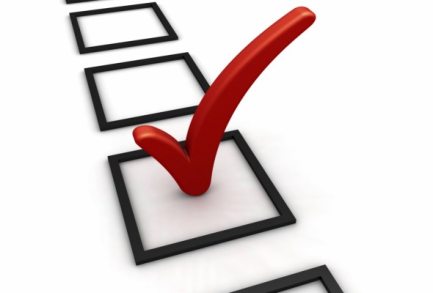 Дослідження
 журналу «Фокус»
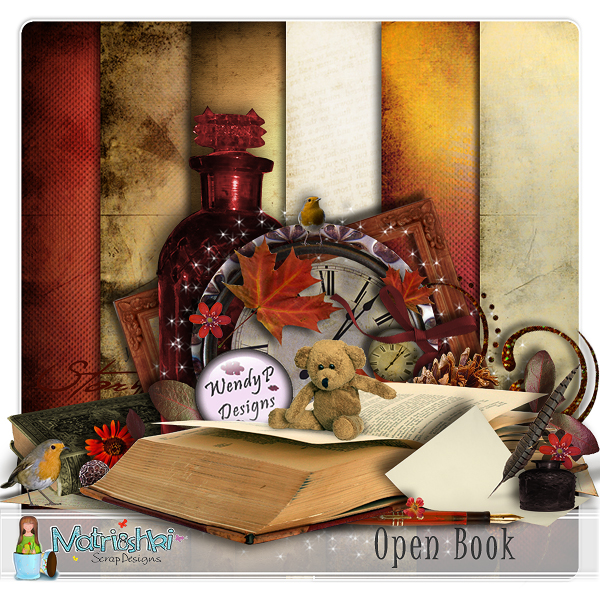 АКТУАЛЬНІСТЬ ТА ПРАКТИЧНЕ ЗНАЧЕННЯ ПРОБЛЕМИ
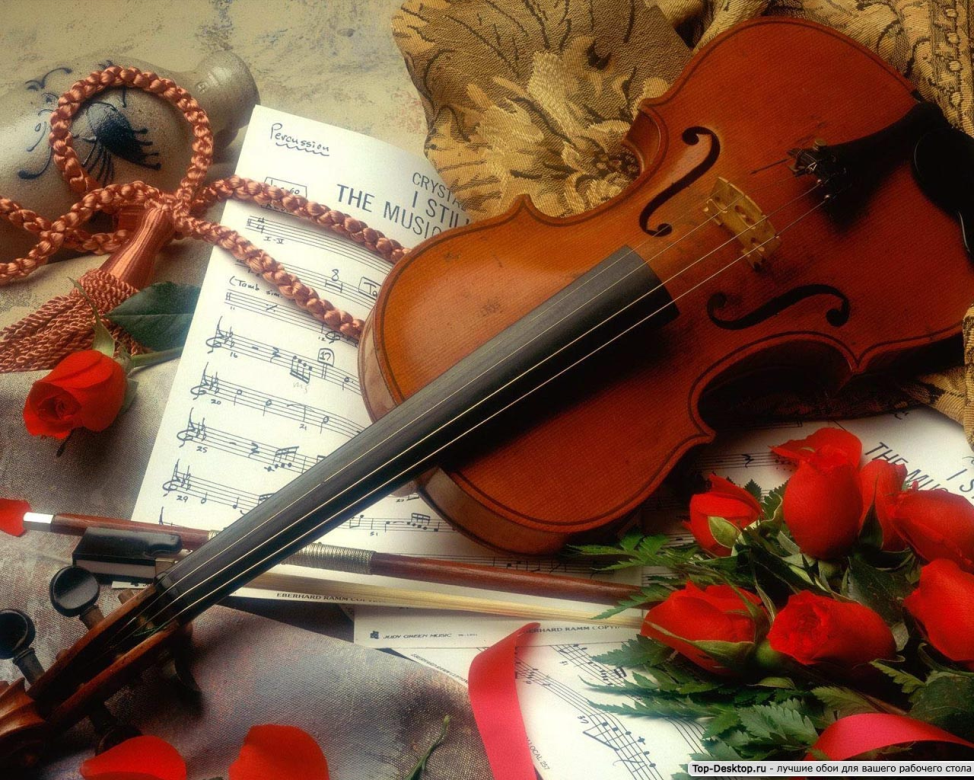 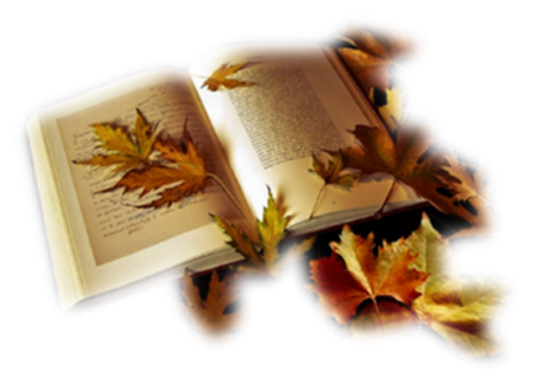 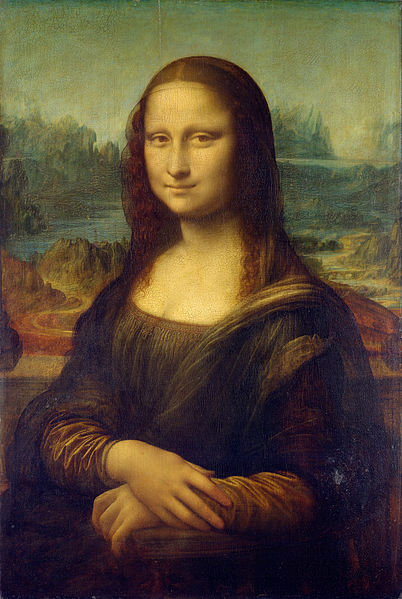 Людина, для якої книжка уже в дитинстві стала такою необхідною, 
як скрипка для музиканта, 
як пензель для художника, ніколи не відчує себе обділеною, збіднілою, спустошеною.

В. Сухомлинський
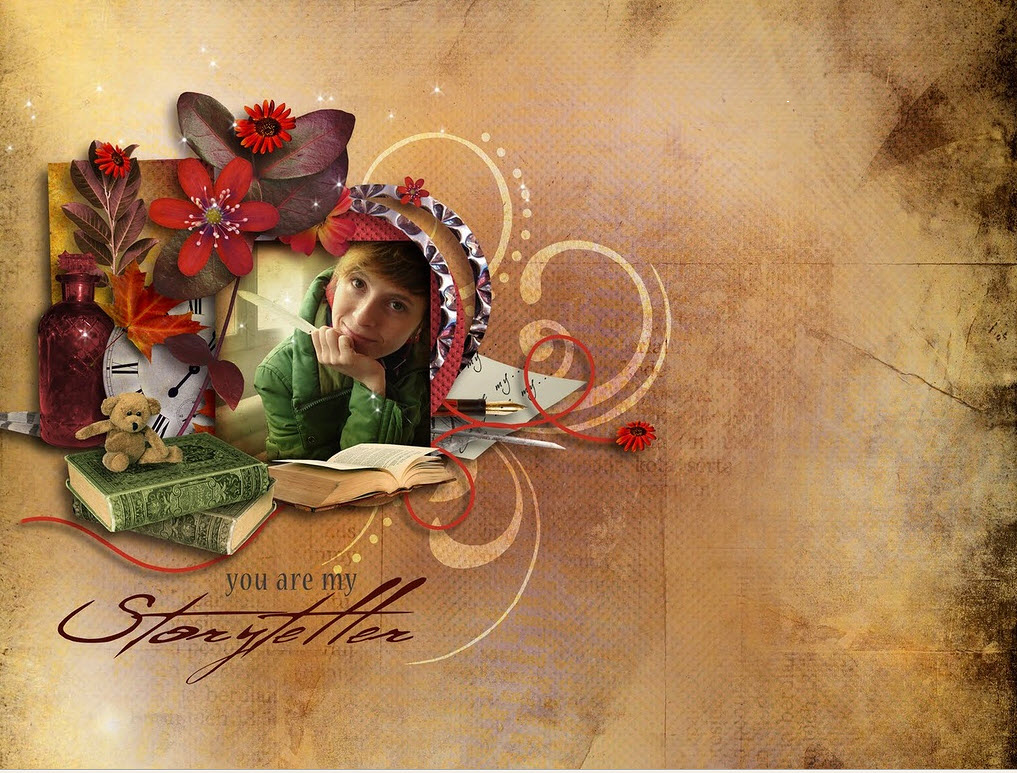 Читання – це віконце в світ,  найважливіший інструмент навчання, воно має бути вільним, швидким – лише тоді цей інструмент буде готовий до дії 
В. Сухомлинський
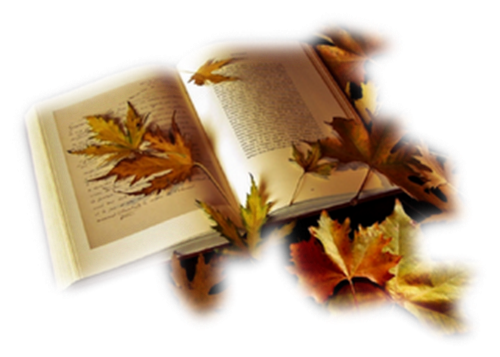 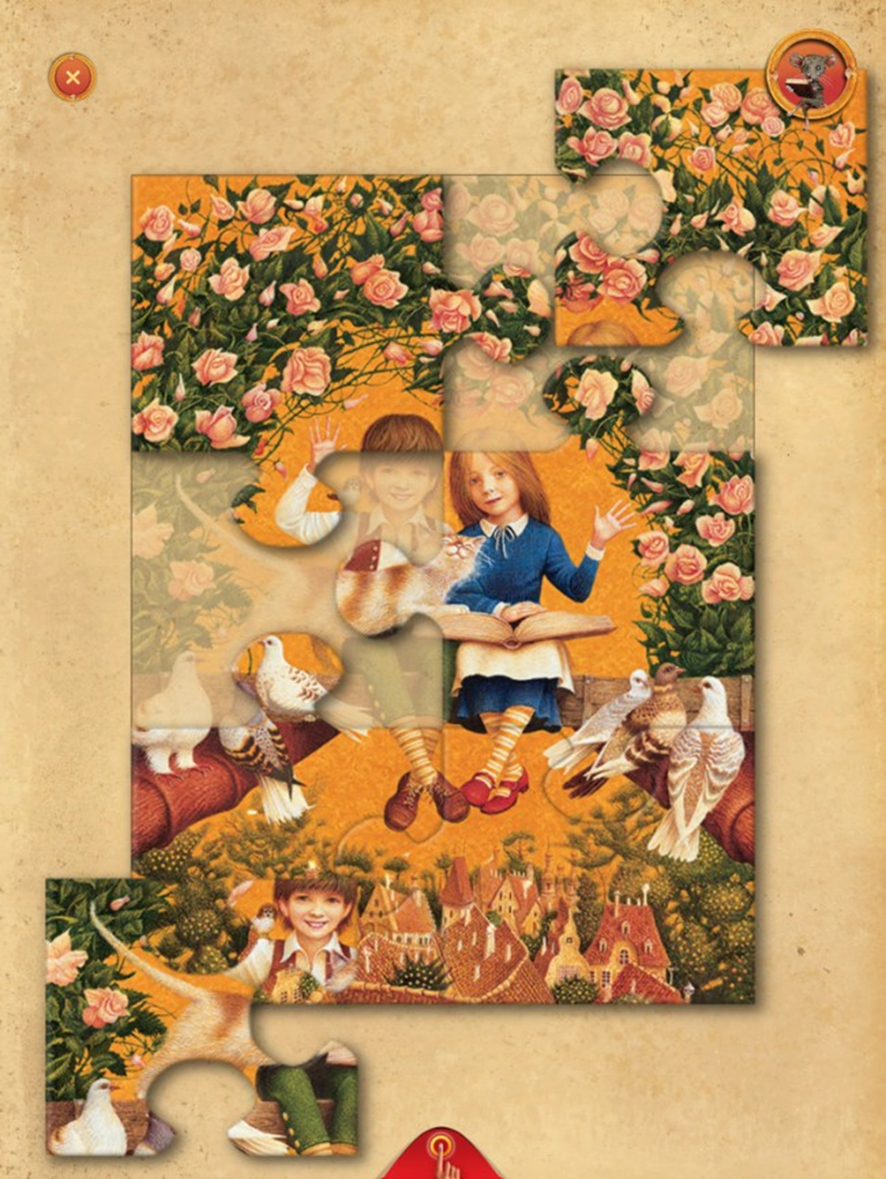 ПЕДАГОГІЧНА МАЙСТЕРНЯ: АЛГОРИТМ  ДІЙ
ІНДУКЦІЯ
САМОКОНСТРУКЦІЯ
СОЦІАЛІЗАЦІЯ
АФІШУВАННЯ
РЕФЛЕКСІЯ
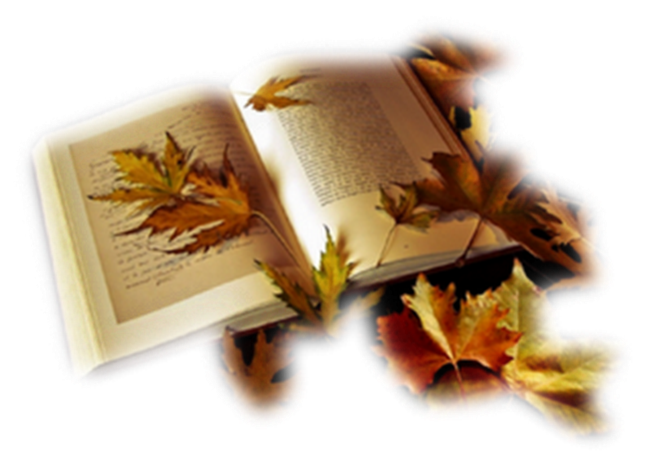 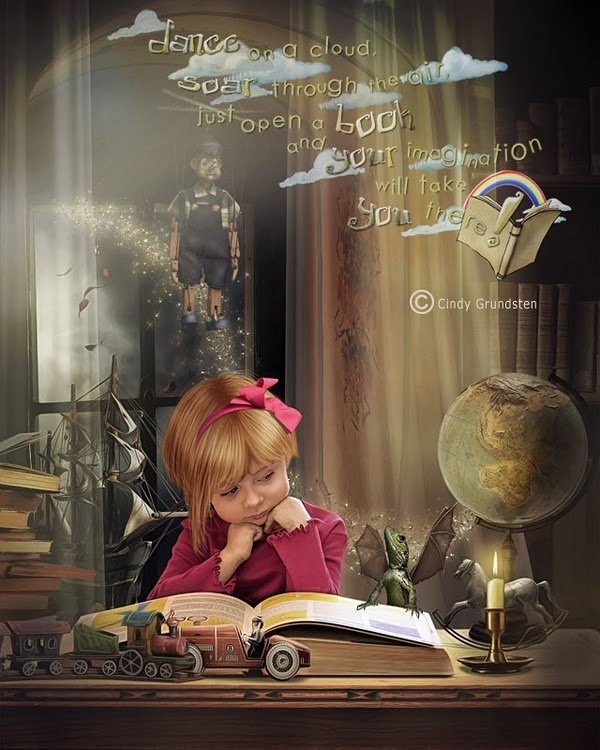 Основна ідея досвіду
Навчіть усіх дітей читати так, щоб вони вміли читаючи, думати  і думаючи, читати …
В. Сухомлинський
Технологія реалізації проблеми
уроки словесності;
позакласна робота;
методична майстерня вчителя
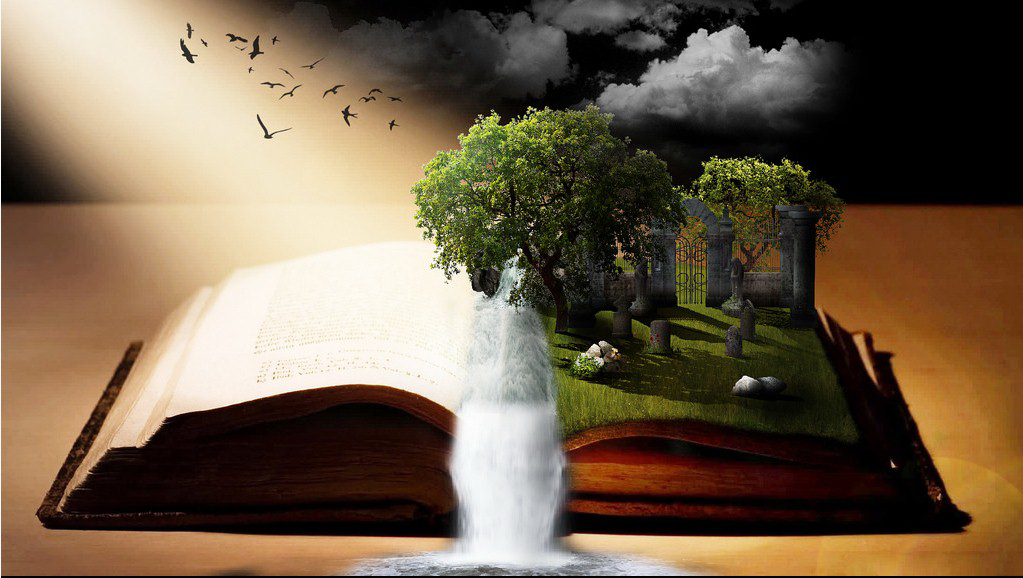 проблемність
Умови ефективності
технології педагогічної майстерні
Творчий пошук
діалогічність
Парадоксальність
Позитивне оцінювання
варіативність
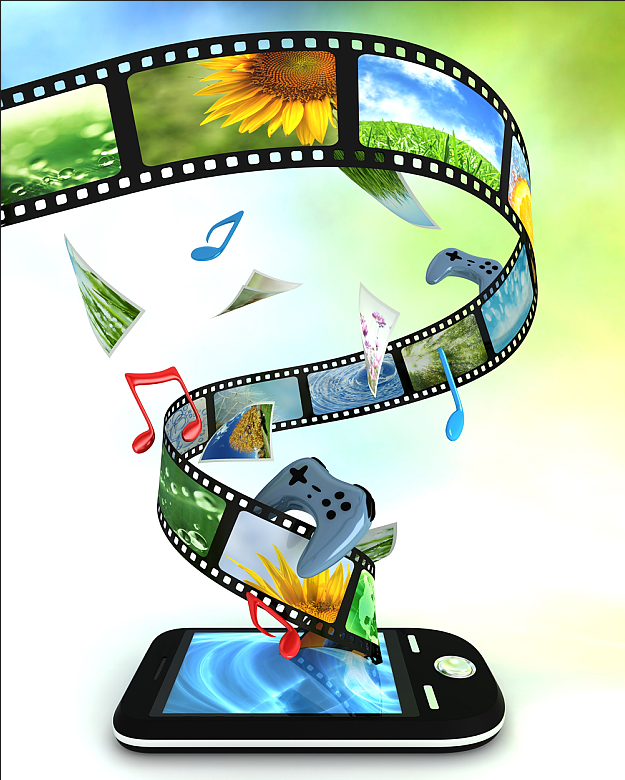 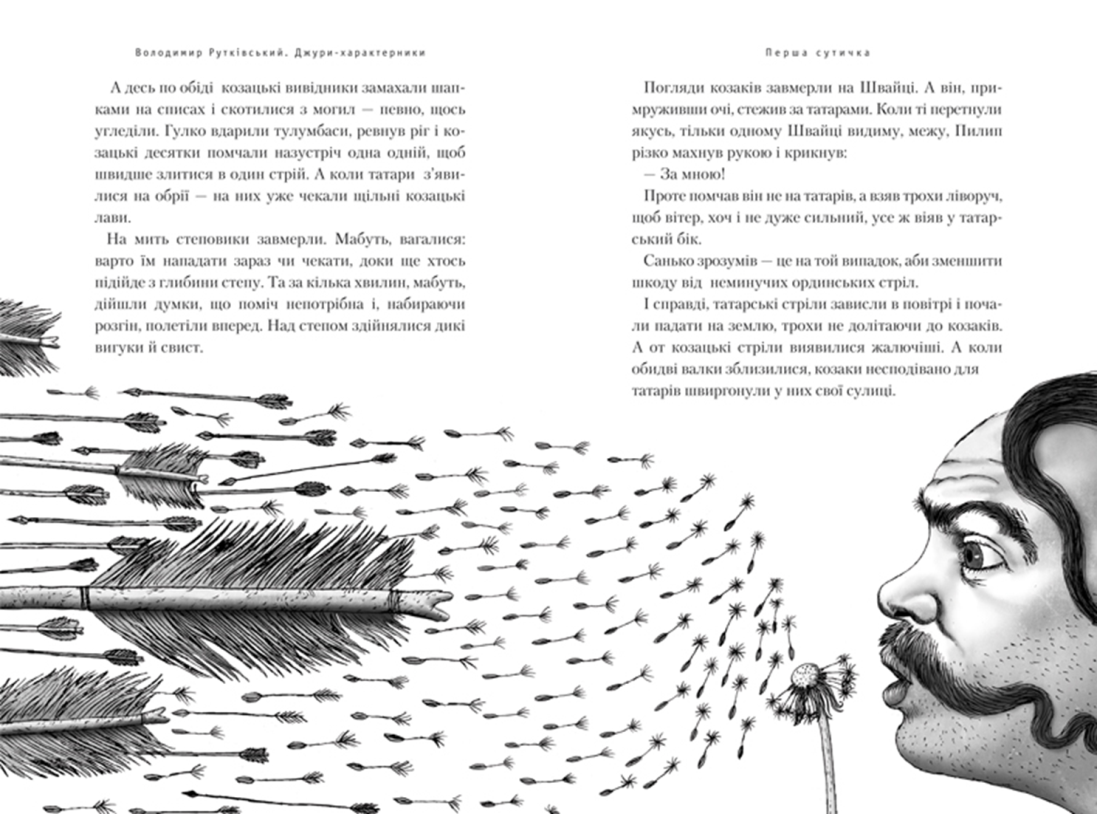 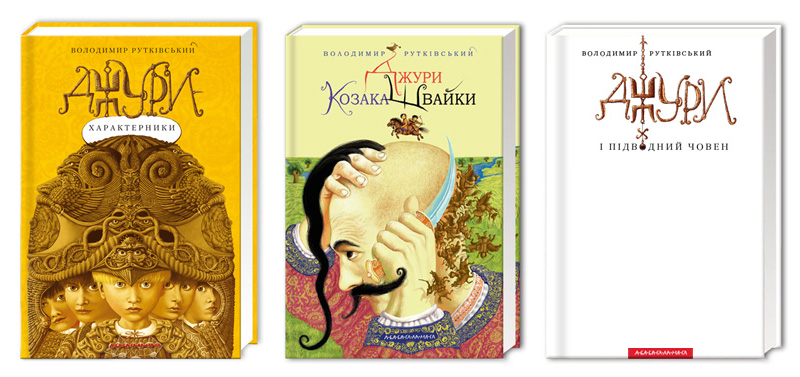 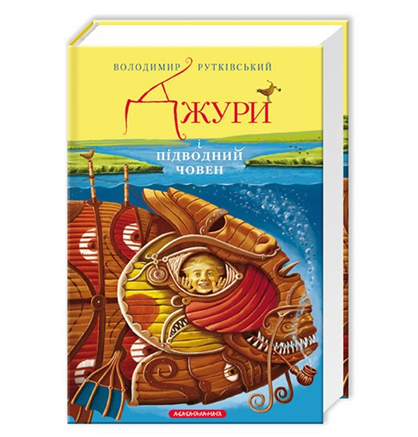 ТВОРЧА МАЙСТЕРНЯ ЗІ СТВОРЕННЯ БУКТРЕЙЛЕРА
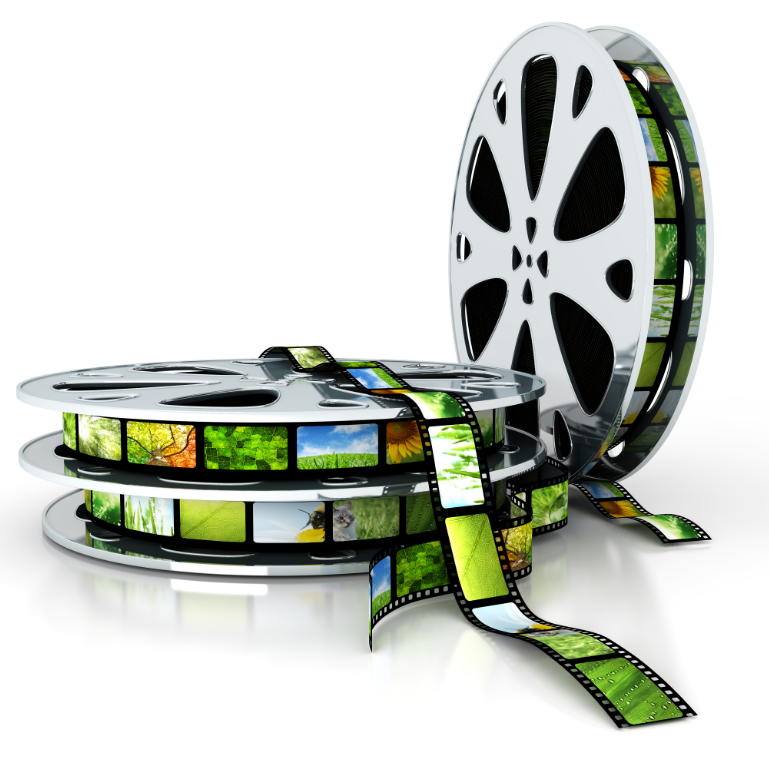 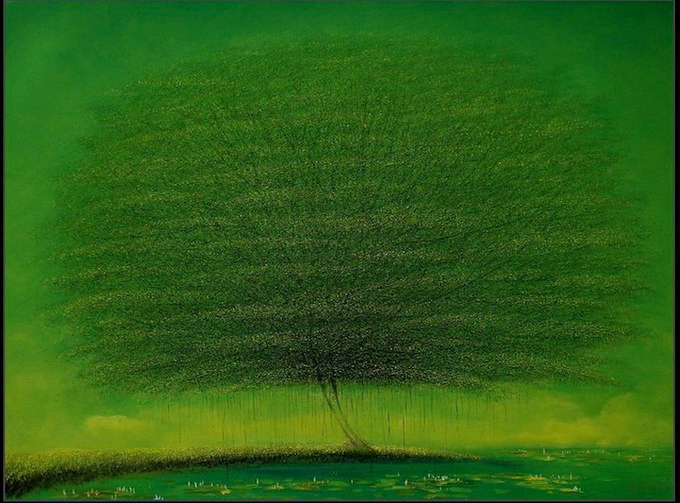 БУКТРЕЙЛЕР
(анг. book — книга, trailer — тягач, анонс)
особливий вид книжкової реклами, короткий відеоролик, який створює візуальний образ книги, дозволяє яскраво й образно розповісти про твір, зацікавити, заінтригувати читача, спонукати до читання.
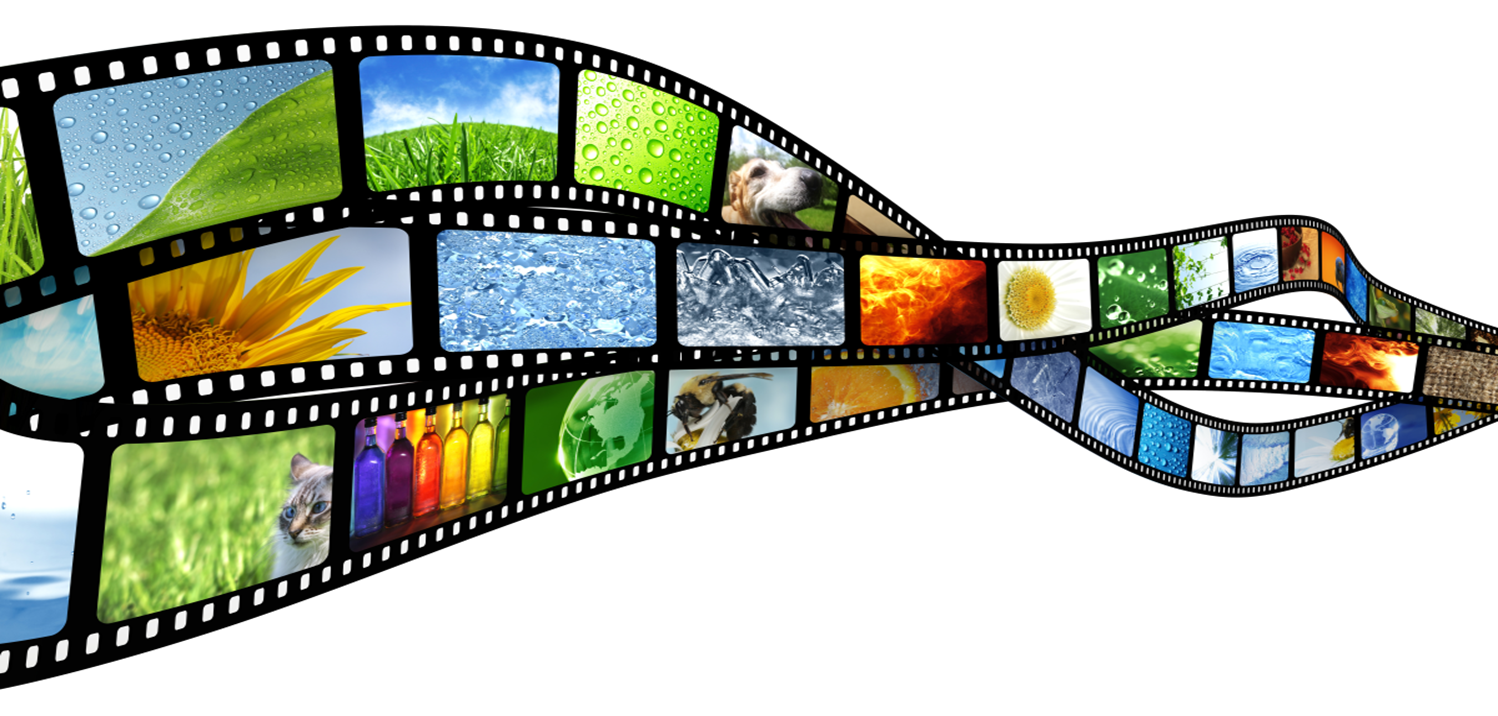 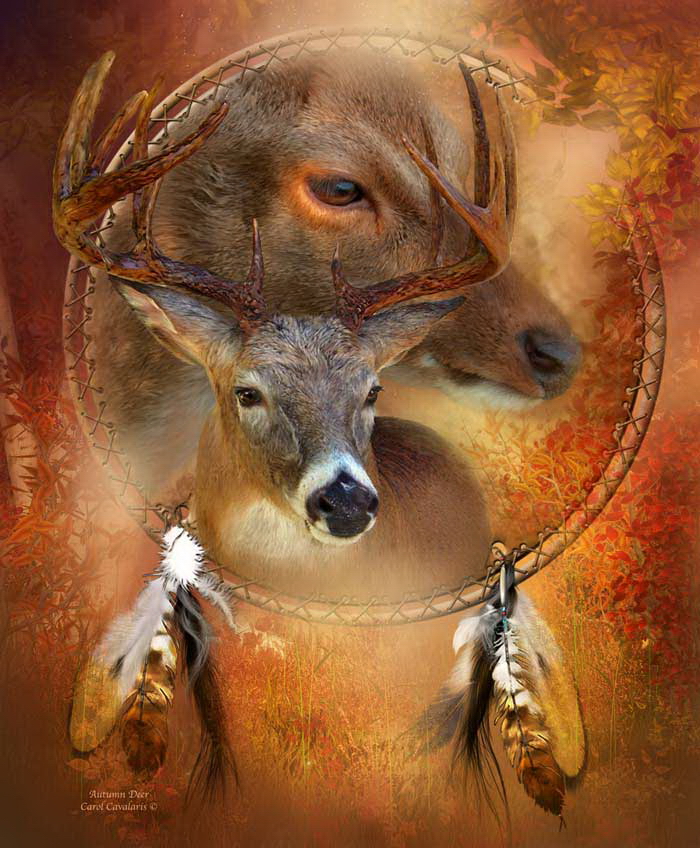 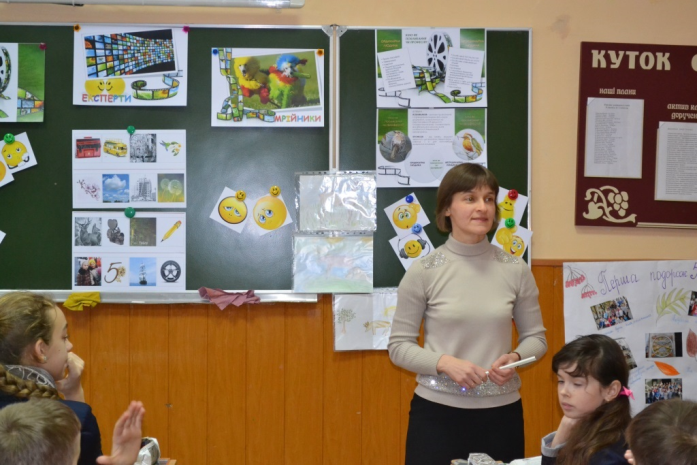 Кіномайстерня 
відносин і ціннісних орієнтацій
«Мрії – це крила, 
що міцніють у польоті...»
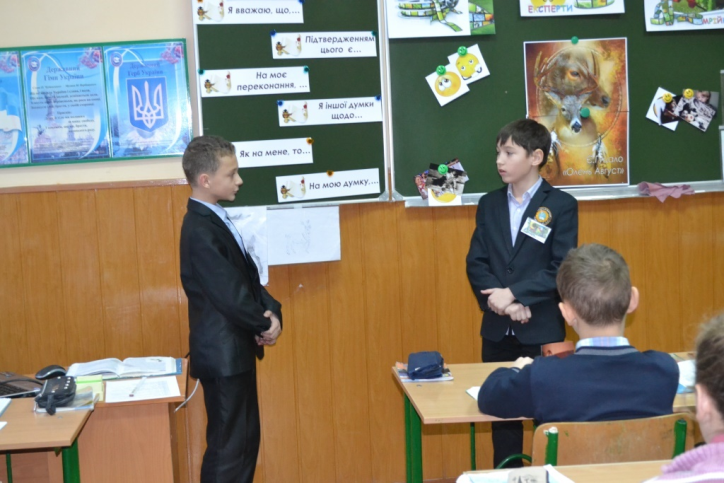 Є.Гуцало 
«Олень Август»
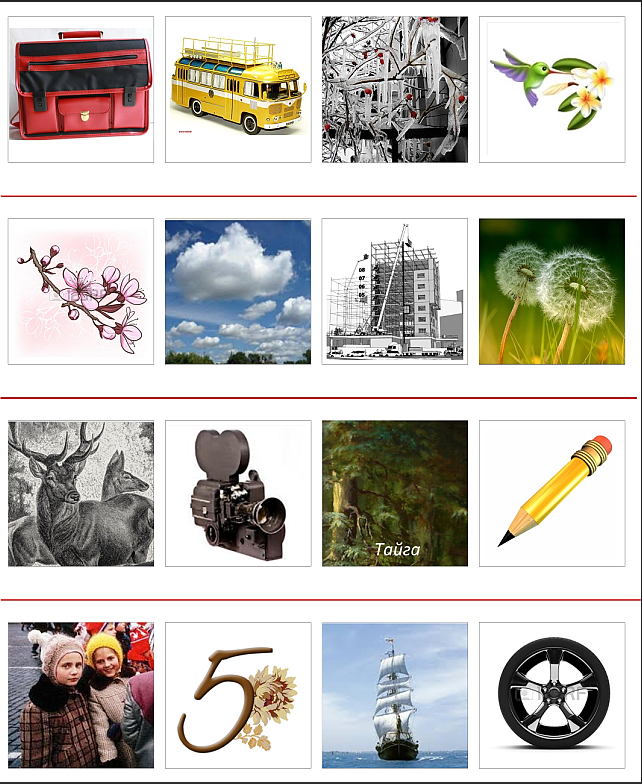 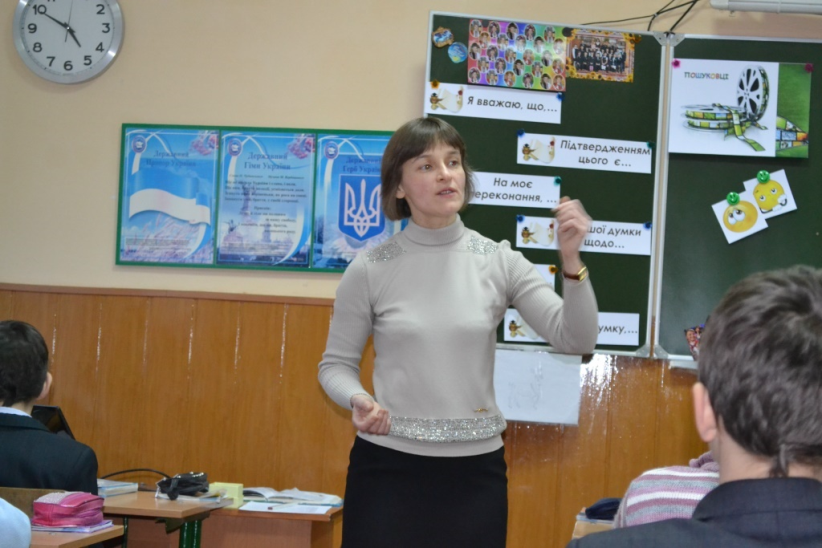 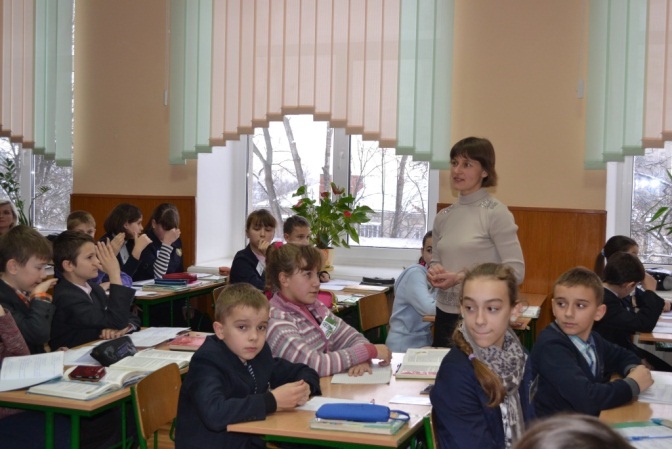 «Щоб цікаво і корисно …»
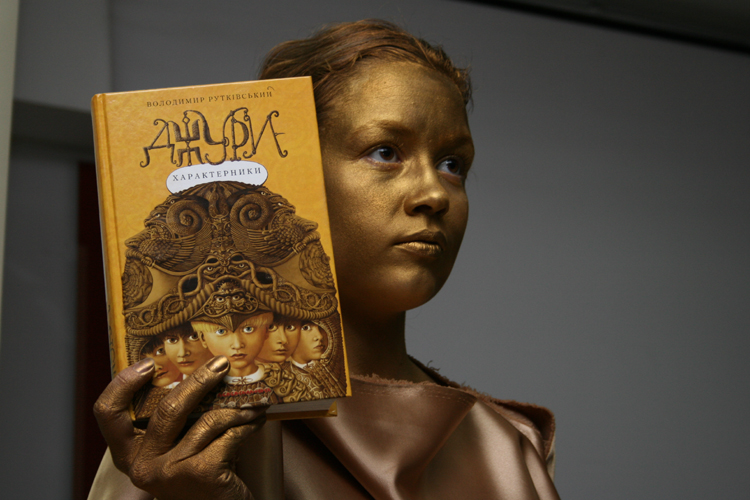 один із засобів популяризації літературного твору,  який  реалізується через театралізацію у форматі відкритих читань   і спрямований на привернення уваги  до сучасної   літератури
Творчий проект
 «Театр однієї книги «Прочитання»
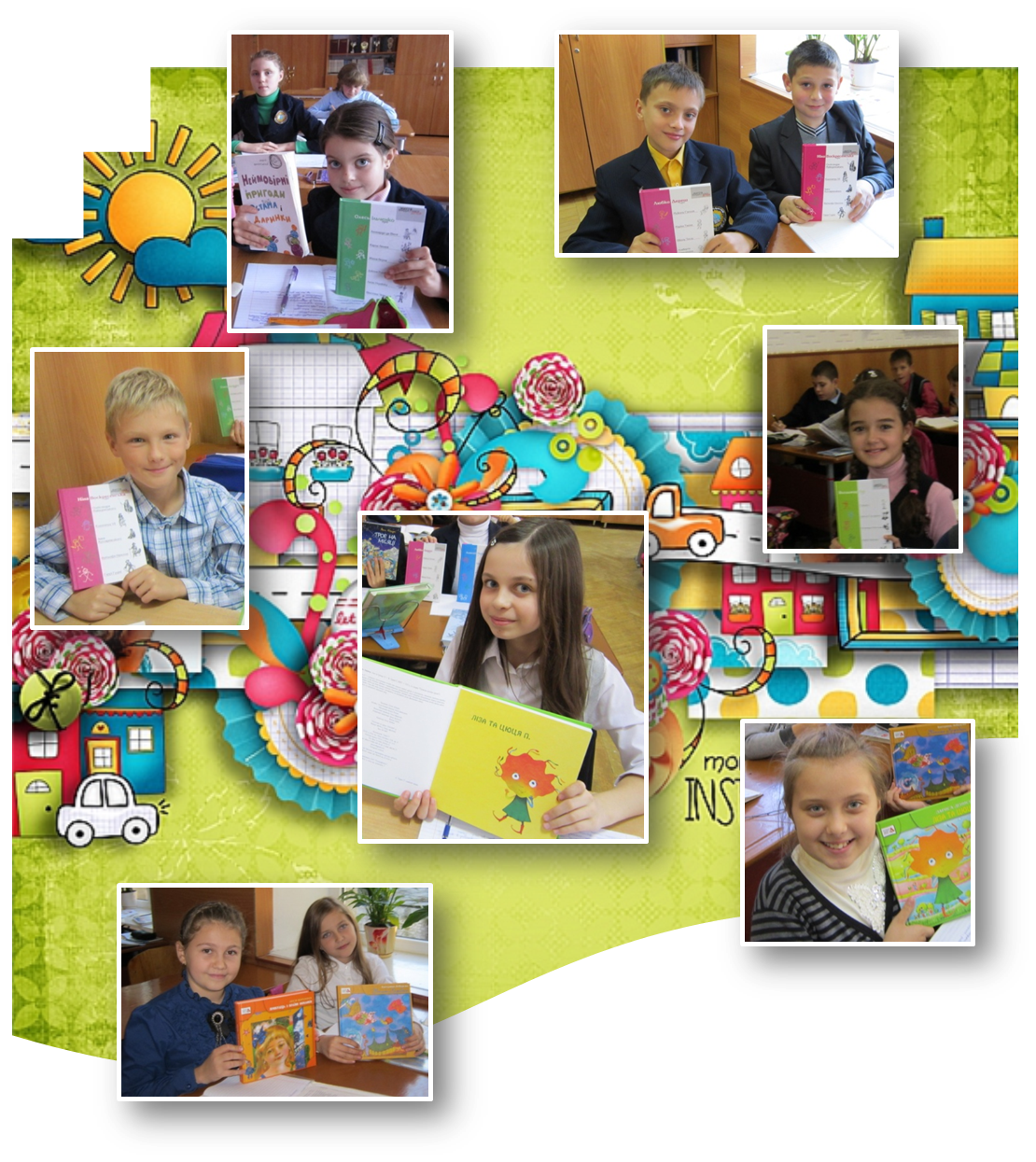 ТВОРЧА МАЙСТЕРНЯ СКРАПБУКУ 
ТА БУККРОСИНГУ
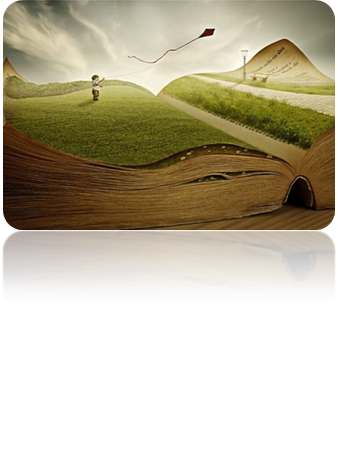 Прочитай!
Відгукнись!
Поділись!
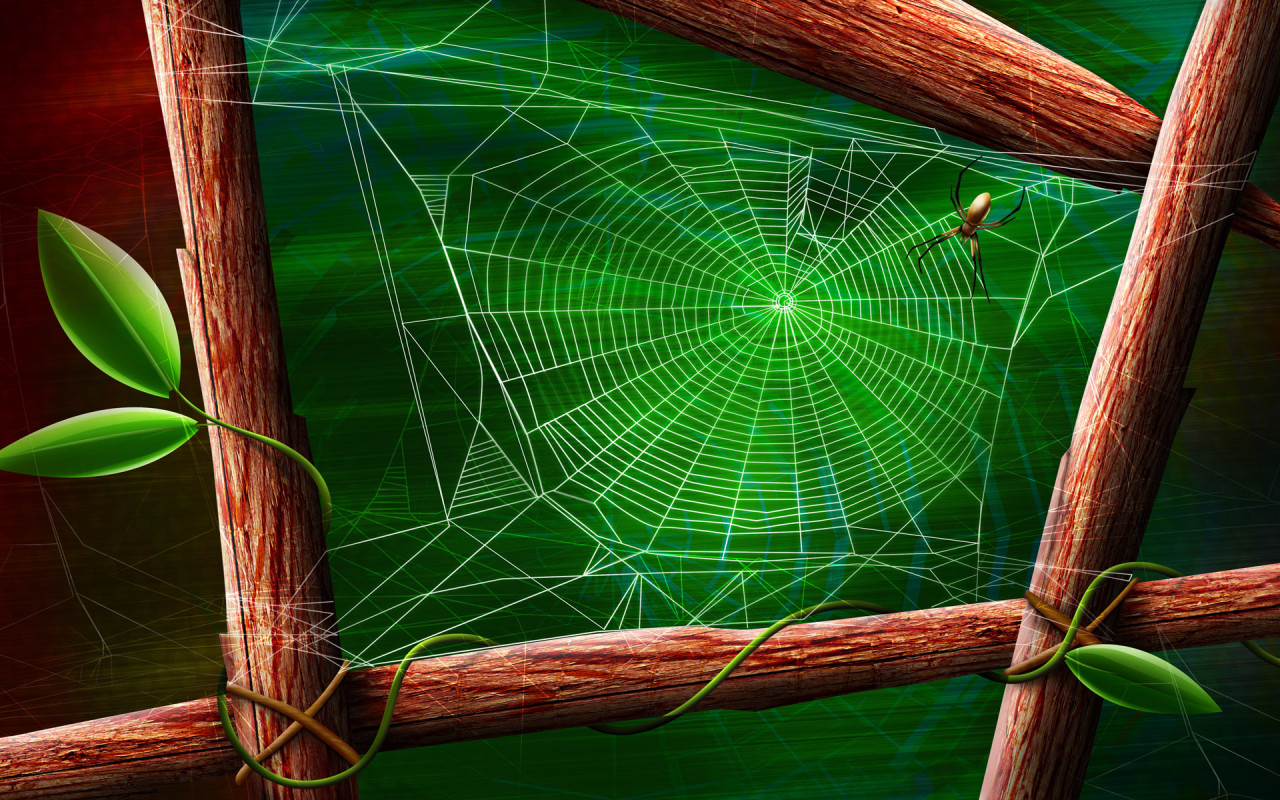 На основі прочитаних словникових статей встановіть, про що йде мова. 
Щоб сплести «словесну павутинку», дайте правильну відповідь на запитання.
 
Самостійно складений оригінальний зв’язний текст на задану тему, який викладається в усній чи писемній формі... (Твір) 
	- Результатом чого має стати гарний твір?  
Словесне зображення, словесна передача чого-небудь, дія за значенням описувати… (Опис)
- Які є види описів?
Будівля, помешкання , квартира чи окрема кімната, в якій поміщається хто-, що-небудь, яка використовується для чого-небудь… (Приміщення)
Які синоніми до слова
 «приміщення» ви можете навести? 
Архітектурно й художньо оздоблена внутрішня частина будинку, приміщення...
(Інтер’єр)
Яку роль відіграє інтер’єр у художніх творах? Вмотивуйте вживання апострофа в слові, доберіть кілька прикладів. 
Порядок розміщення частин якого-небудь викладу; записані в колонку та пронумеровані підтеми тексту… 
(План)
Проасоціюйте слово «план»
ПРИЙОМ 
«КЛЮЧОВЕ СЛОВО»
Мовна розминка
Твір
Опис
Приміщення
План
Інтер’єр
Гра «Словесна павутинка»
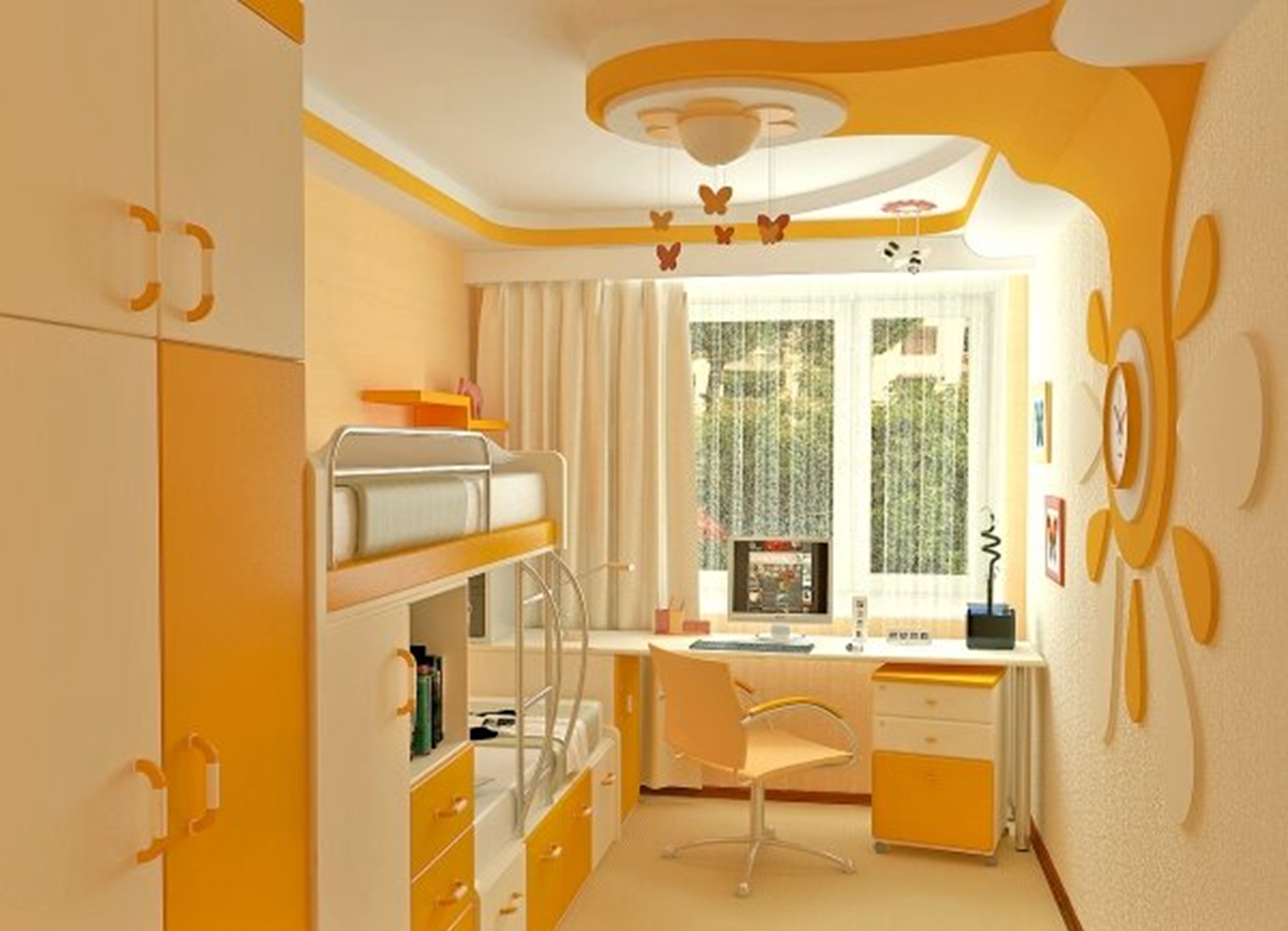 Схема-опора 
«Словесна павутинка»
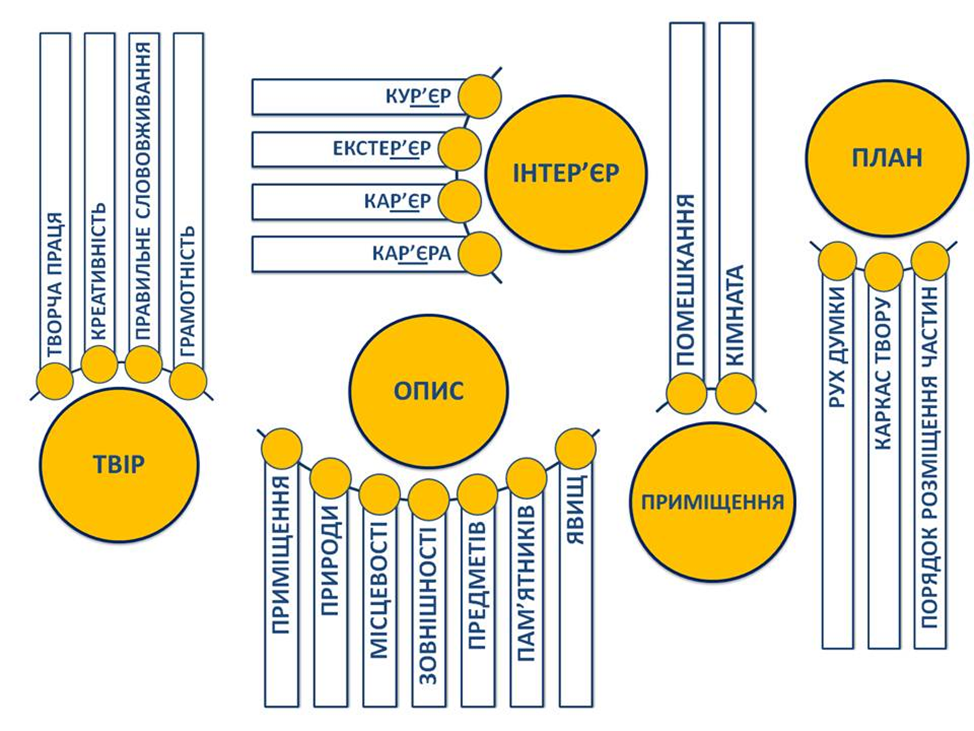 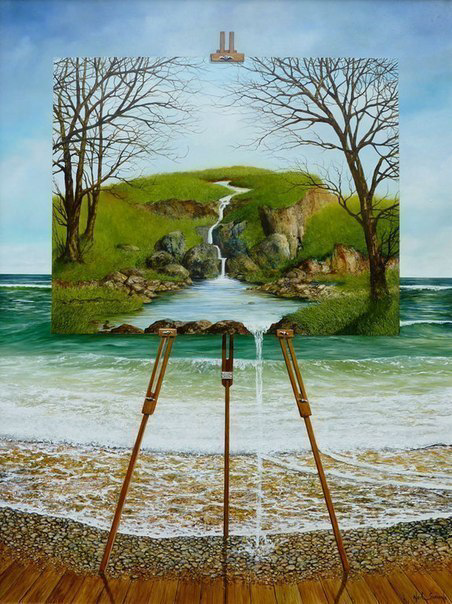 « … Мої персонажі вимальовуються поступово, набираючи виразних індивідуальних рис. Я їх не підганяю, а лише обрамлюю для них сюжетно-часові рамки, а тоді ставлю перед ними якусь «безвихідну» ситуацію – несподівану пригоду – і спостерігаю, як вони викручуються з неї.
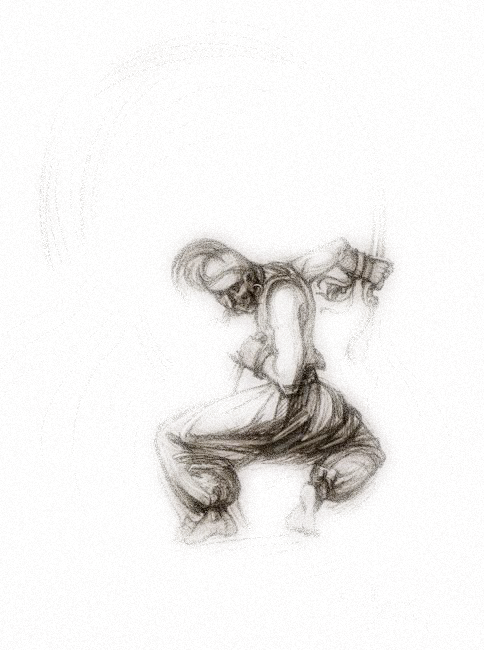 Коли бачу, що в них це виходить, приступаю до написання «сценарію». Тоді починаю нарощувати на «сценарій» «м’язи» - нові і нові пригоди.  Потім відкладаю написане до шухляди на якийсь місяць,  а тоді беруся за правки. Асоціації до слова пригода»

Володимир Рутківський
ПРИЙОМ
«З творчої майстерні автора»
ПРИЙОМ «КІНОПАНОРАМА ЕМОЦІЙ»
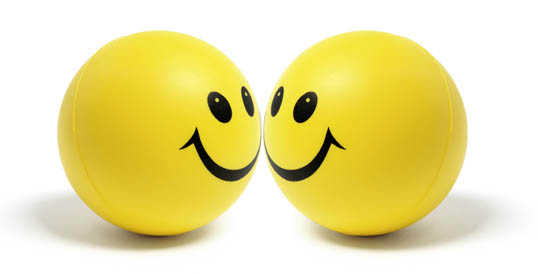 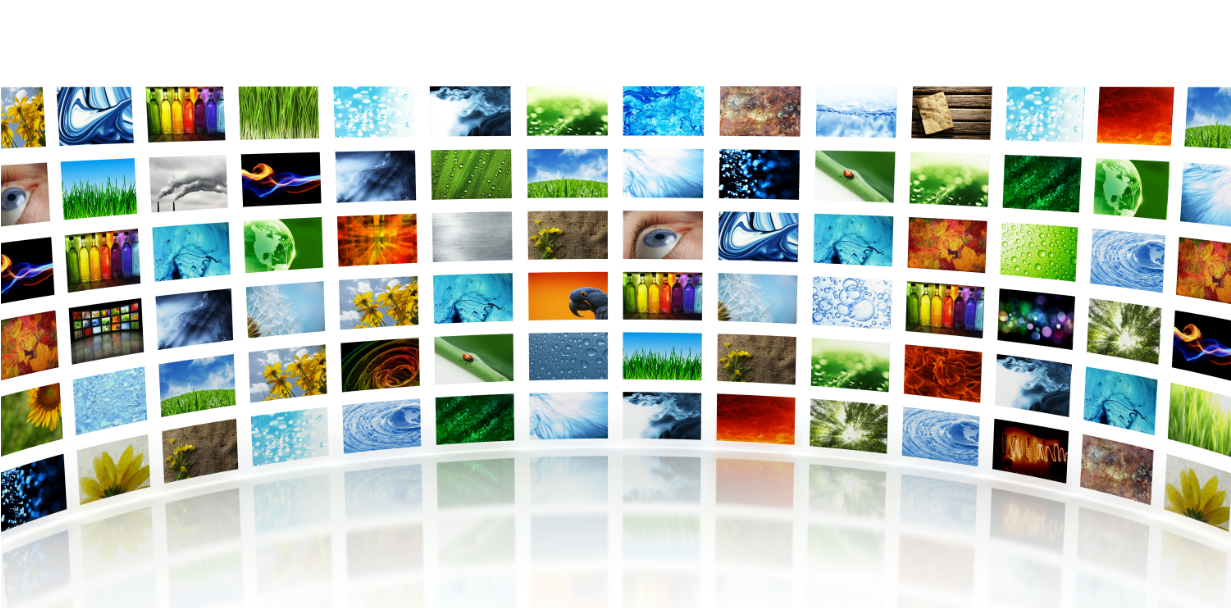 неприязнь, тривога, розчарування, розгубленість, невпевненість,  
засмучення, зніяковілість, 
збентеження, неймовірна радість і впевненість у тому, що мрії збуваються,
здивування, захоплення, цікавість, інтерес,
радість, піднесення,  
гордість за себе, задоволення собою,  внутрішня переконаність в тому, що так воно і є насправді
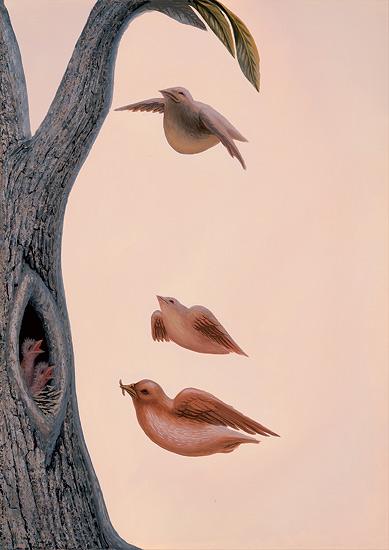 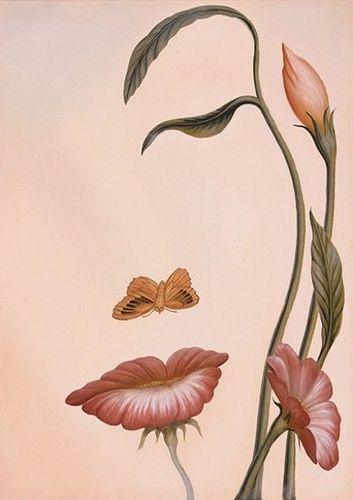 Цей світ рухають диваки. Спочатку те, що вони роблять, може сприйматися неоднозначно, але потім, якщо вони докладають до цього  зусилля, талант і розум, їм починають  вірити  мільйони.
У мрії — два крила, на одному тримається відданість улюбленій справі, на другому —  щоденна праця над самим собою.
ПРИЙОМ «ЦIКАВЕ  ПЕРЕВТІЛЕННЯ»
Ріст читацької активності учнів (проміжні результати)
7-й клас
6-й клас
5-й клас
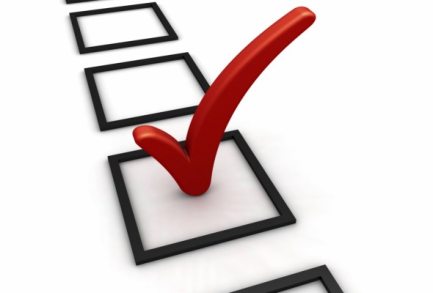 Результати досліджень
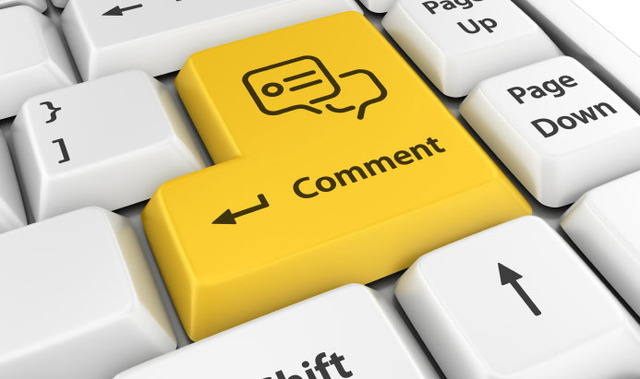 РЕЗУЛЬТАТИ
ДОСВІДУ
зростання пізнавальної активності школярів;
уроки, проведені у творчій співдії, творчому пошуку дали змогу створити ситуацію успіху, отримати позитивний емоції;
збагачення читацького досвіду дітей;
конкретизовано види навчальної діяльності, які забезпечують ефективне формування читацьких умінь;
розвиток в учнів аналітичних умінь, а також умінь емоційно відгукуватися на художній твір, знаходити емоційний лейтмотив, передавати почуття героя й автора засобами виразного читання, добираючи найяскравіші епізоди з твору.